Департамент образования мэрии города Ярославля
Ресурсный центр «Обеспечение качества дошкольного образования в условиях реализации ФГОС ДО: внутрифирменный мониторинг качества дошкольного образования»
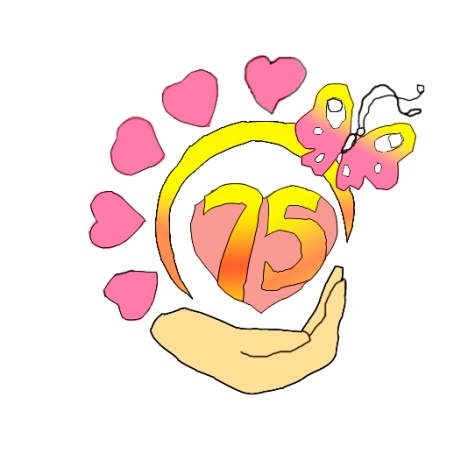 МДОУ «Детский сад № 75»
МДОУ «Детский сад № 93»
МДОУ «Детский сад № 182»
МДОУ «Детский сад № 40»
МДОУ «Детский сад № 107»
МДОУ «Детский сад № 72»
Муниципальное дошкольное образовательное учреждение
 «Детский сад № 75»
Семинар-практикум«Управленческая политика качества работы: повышение профессиональной компетентности младших воспитателей»
Заведующий МДОУ 
«Детский сад № 75»
 Львова О.А.
Старший воспитатель 
Колесова Е.Н.
Учитель-логопед
 Челина Е.Н.
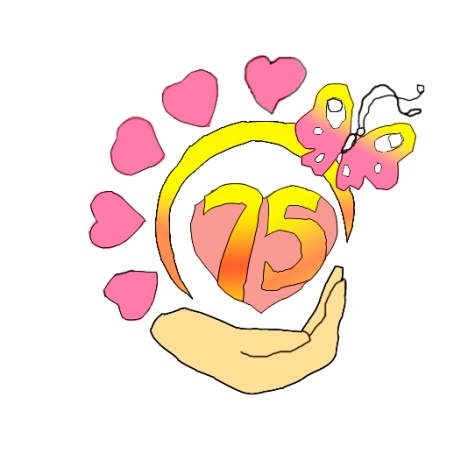 Качество образования
РЕЗУЛЬТАТ
ПРОЦЕСС
УСЛОВИЯ
УПРАВЛЕНИЕ КАЧЕСТВОМ ОБРАЗОВАНИЯ
ОЦЕНКА  КАЧЕСТВА ОБРАЗОВАНИЯ
ОБЕСПЕЧЕНИЕ КАЧЕСТВА ОБРАЗОВАНИЯ
КОМПЛЕКСНОЕ ПЛАНИРОВАНИЕ
ДЕЯТЕЛЬНОСТИ ДОУ
МЕТОДЫ НАДЗОРА И КОНРОЛЯ, АУДИТЫ
Кадровая политика руководителя ДОУ
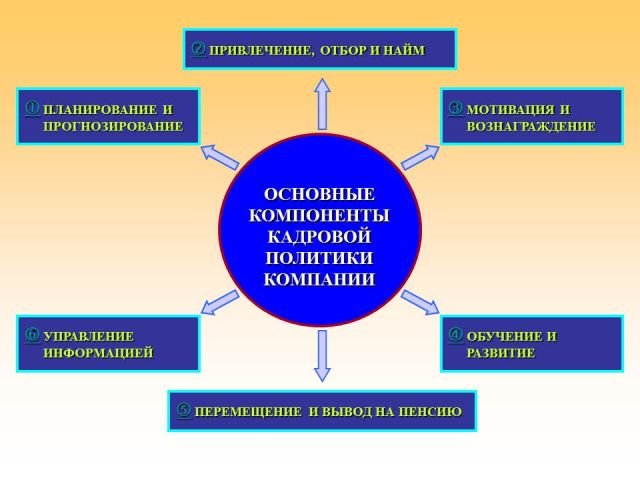 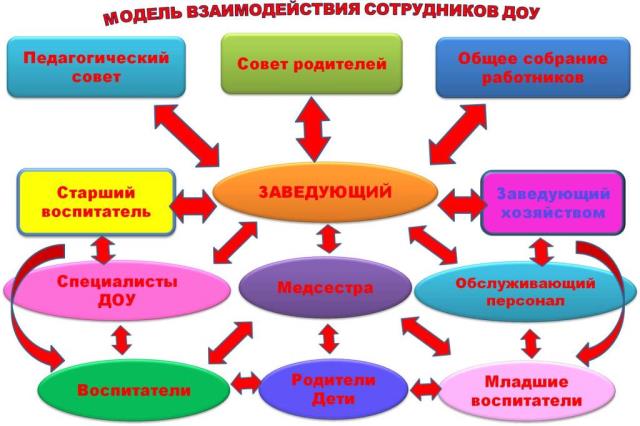 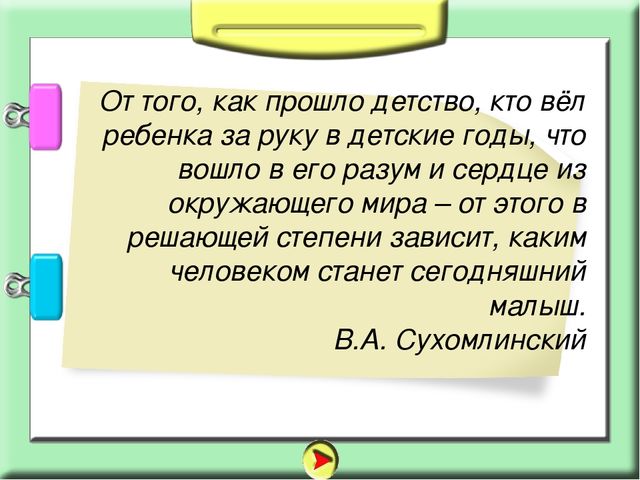 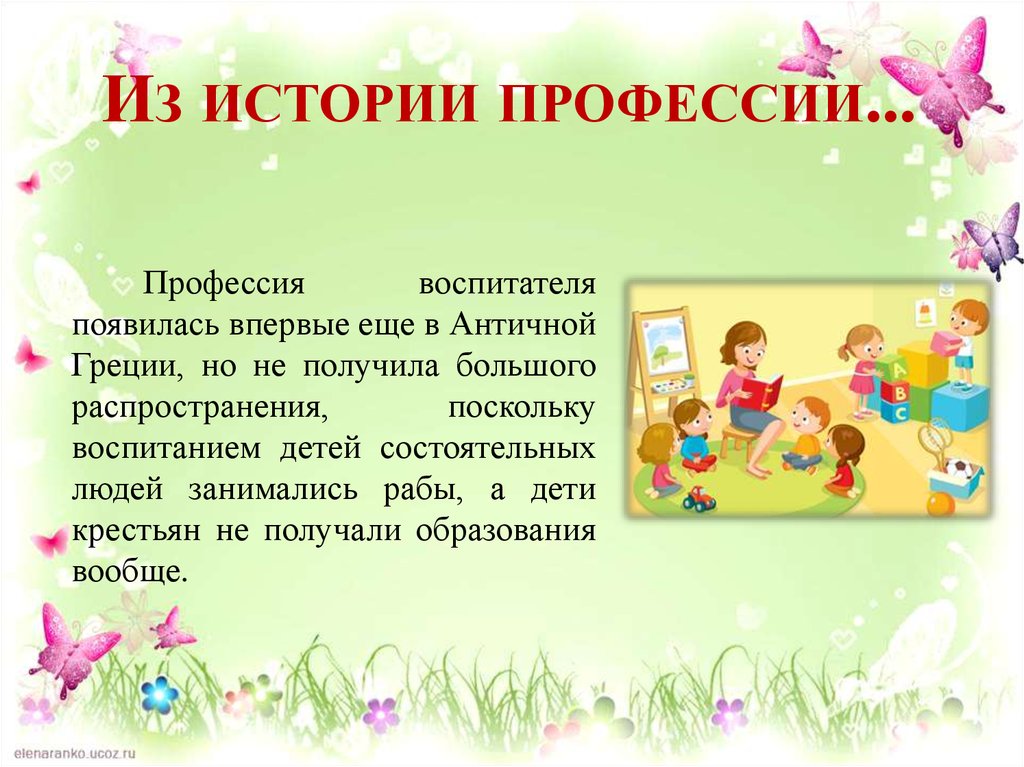 Нормативно-правовое обеспечение
Конвенция о защите прав человека и основных свобод;
Конвенция о правах ребенка;
Конституция РФ;
Трудовой Кодекс РФ;
Федеральный закон от 29.12.2012 №273-ФЗ «Об образовании в Российской Федерации»;
Федеральный государственный образовательный стандарт дошкольного образования. Приказ Минобрнауки России от 17.10.2013 №1155;
Постановление Главного государственного санитарного врача Российской Федерации от 15.05.2013 №26 г. Москва «Об утверждении СанПиН 2.4.1.3049-13 «Санитарно-эпидемиологические требования к устройству, содержанию и организации режима работы дошкольных образовательных организаций»;
Локальные акты ДОУ (Устав, коллективный договор, правила внутреннего трудового распорядка, трудовой договор, должностная инструкция).
Основные положения должностной инструкции
обеспечение санитарно-гигиенических условий для жизнедеятельности детей в закрепленном за ним групповом помещении
обеспечение благоприятного эмоционально-психологического климата в детском и взрослом коллективе, выполняя правила этических и педагогических норм.
 обеспечение охраны жизни и здоровья воспитанников во время воспитательно-образовательного процесса. 
участие в работе по профилактике отклоняющегося поведения, вредных привычек у воспитанников.
Типовая должностная инструкция
Младший воспитатель несет ответственность: 
за сохранность жизни и здоровья каждого ребенка своей группы;
осуществляет гигиенический уход за детьми
Квалификационные требования
Младший воспитатель должен знать:
 основы педагогики,
 психологии, 
возрастной физиологии,
 гигиены,
 врачебной медицинской помощи,
 прав ребенка,
 теории и методики воспитательной работы;
Младший воспитатель должен знать: 
1. Инструкцию об охране жизни и здоровья детей. 
2. Правила внутреннего трудового распорядка.
 3. Возрастные и индивидуальные особенности детей дошкольного возраста, педагогические методы и приёмы организации их деятельности, руководство детьми и приемы воздействия на них. 
4. Правила присмотра детей. 
5. Режим дня. 
6. Санитарно – гигиенические нормы поддержания помещений, оборудования, инвентаря. 
7. Правила санитарии и гигиены.
Формы повышения компетентности младших воспитателей
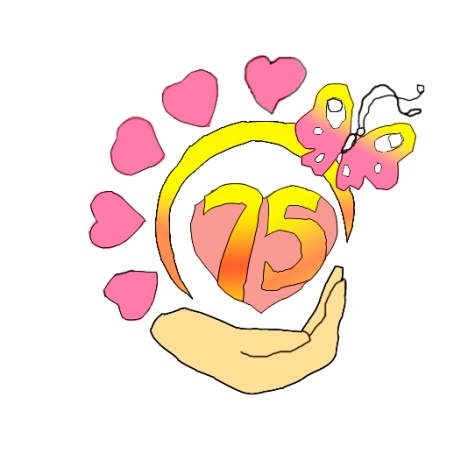 Качественное исполнение должностных обязанностей
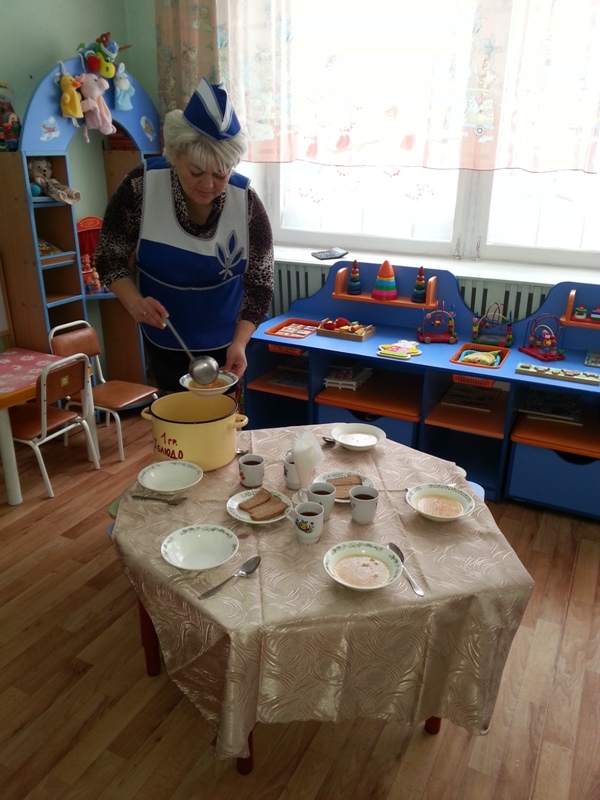 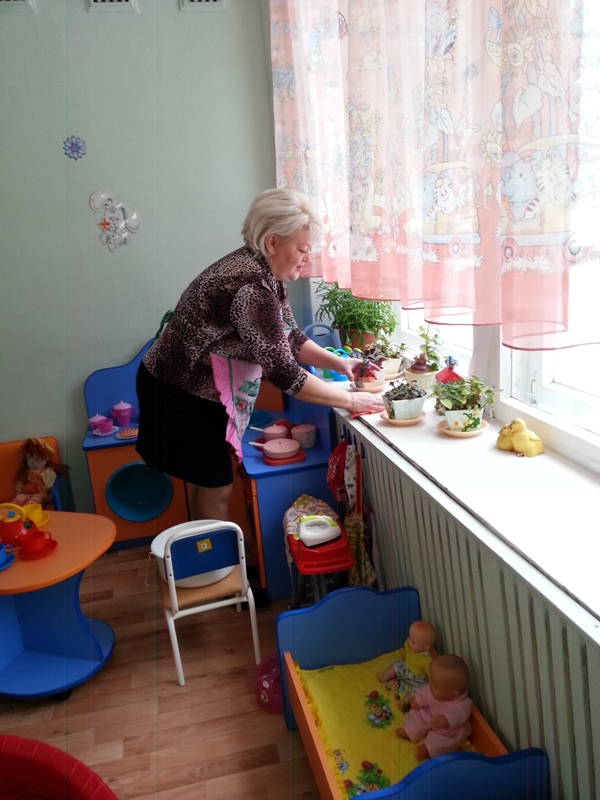 Реализация программы повышения профессиональной компетентности младших воспитателей
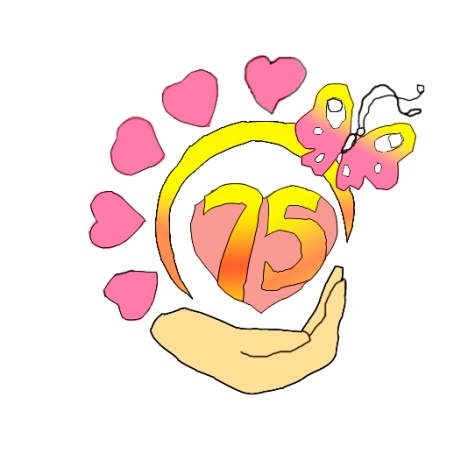 Цель:совершенствование  психолого-педагогической компетентности младших воспитателей ДОУ
Задачи:
Познакомить младших воспитателей ДОУ с нормативно-правовым обеспечением деятельности по охране жизни и здоровья ребенка.
Формировать необходимые знания об организации образовательного процесса в ДОУ в соответствии с требованиями ФГОС дошкольного образования.
Познакомить младших воспитателей с их ролью и функциями в организации образовательного процесса в группе.
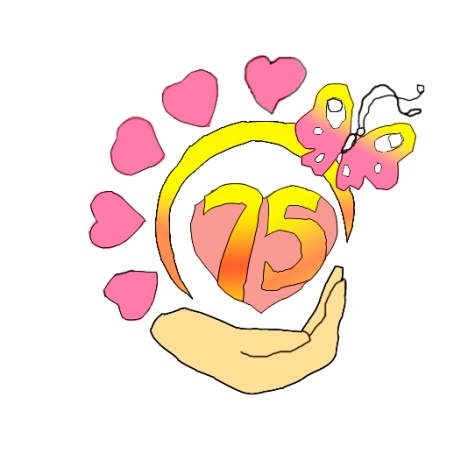 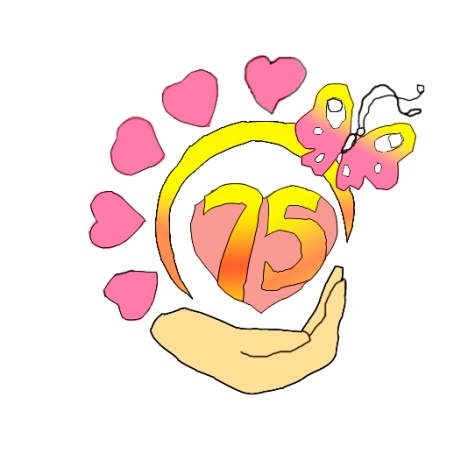 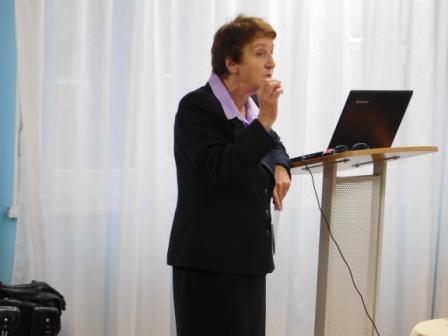 Обучающие семинары 
Метеновой Н.М.
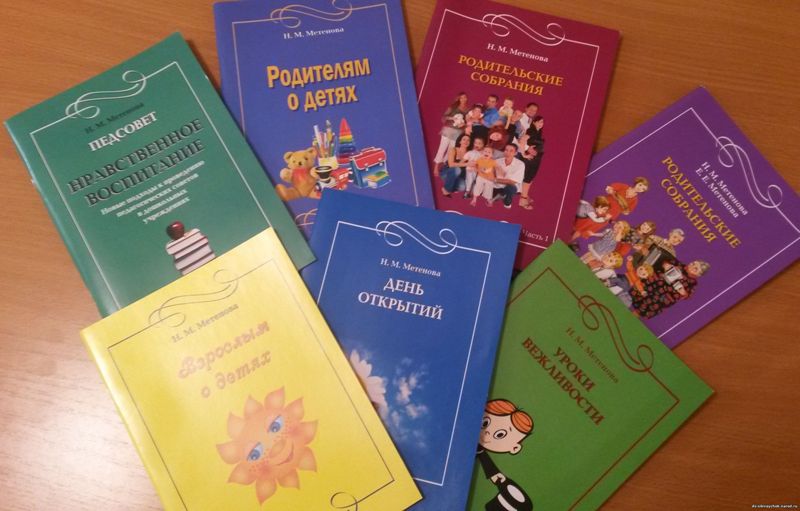 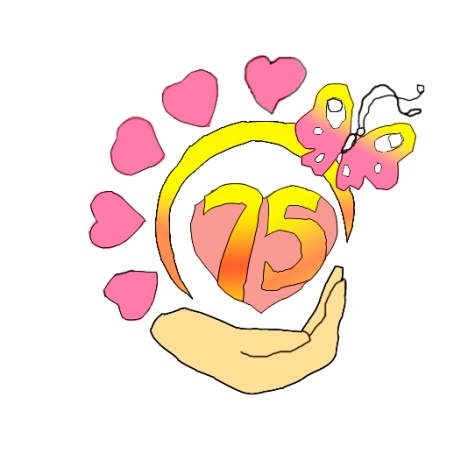 Конкурс среди сотрудников ДОУ «Мир моих увлечений»
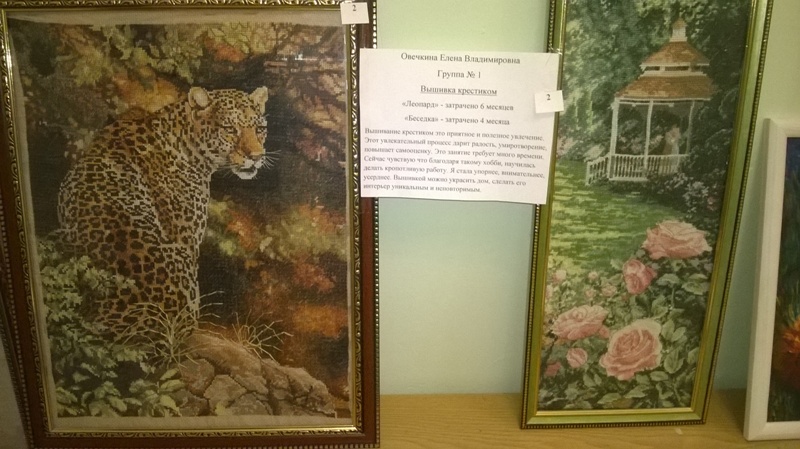 Творческий конкурс «Осенний калейдоскоп»
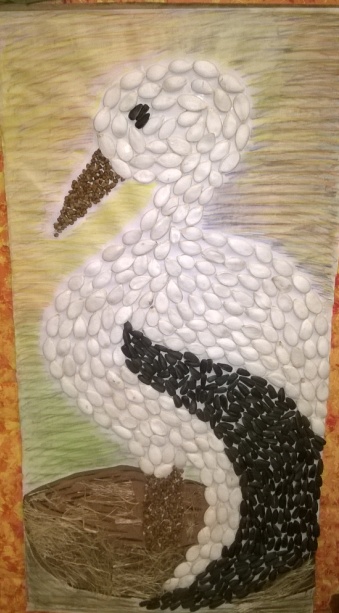 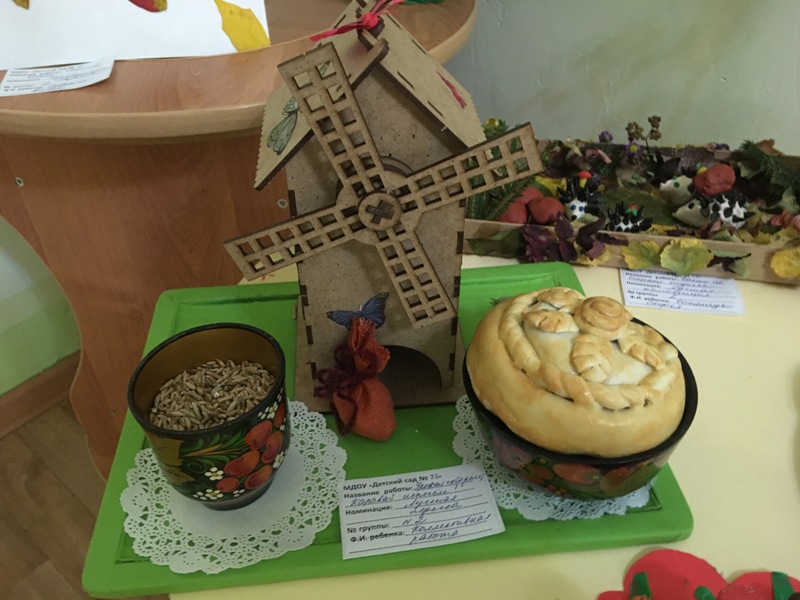 Городской конкурс профессионального мастерства«Лучший в профессии»
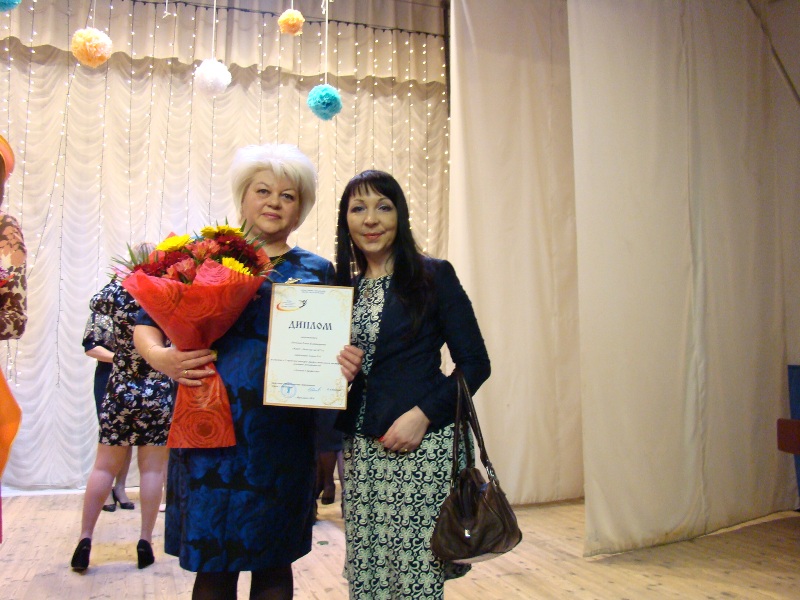 Помощь в оформлении групп
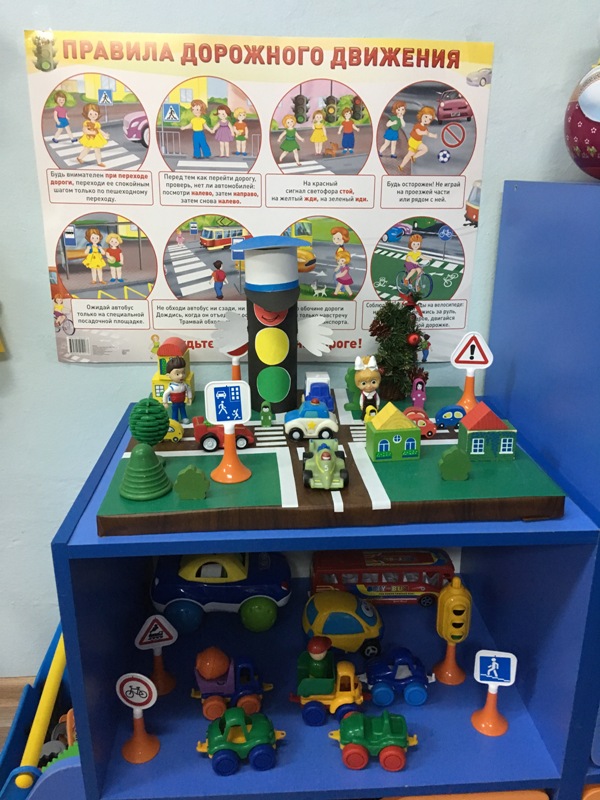 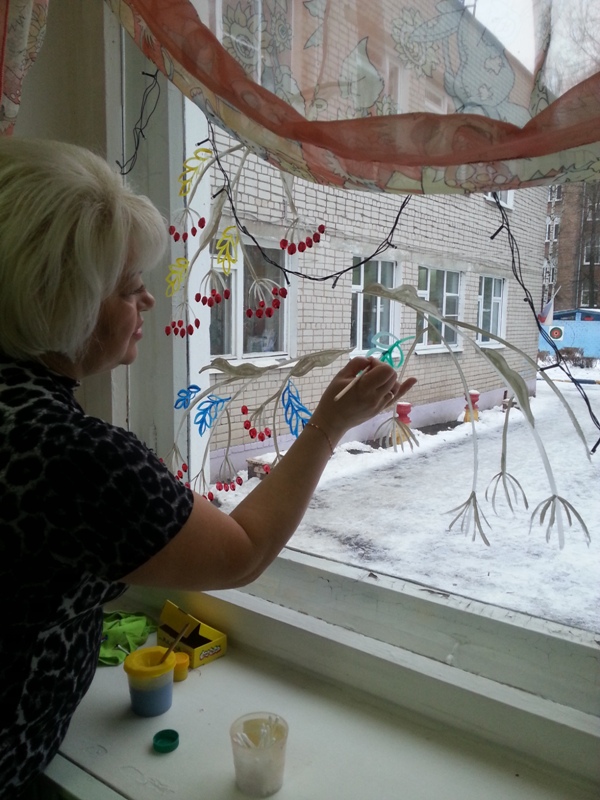 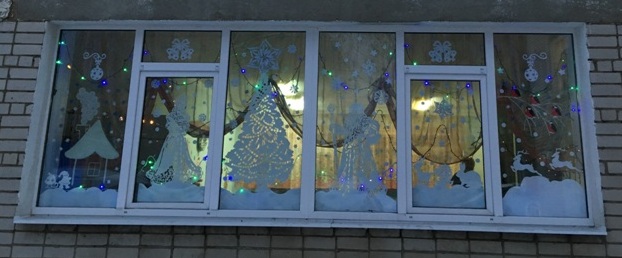 Помощь в организации образовательной деятельности
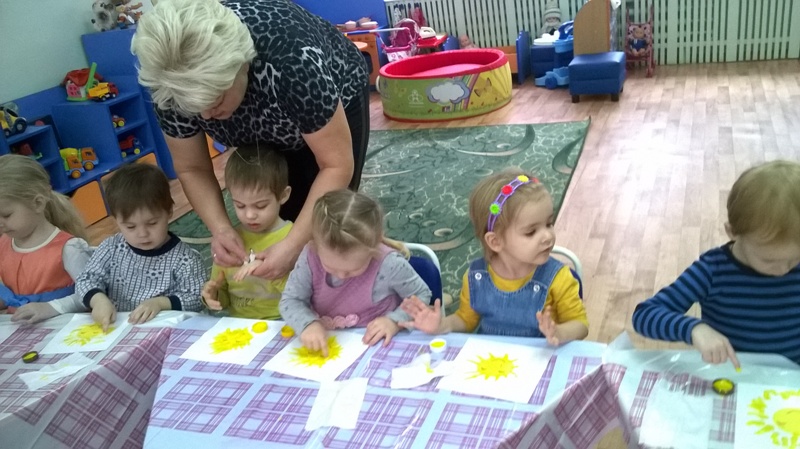 Помощь в организации образовательной деятельности
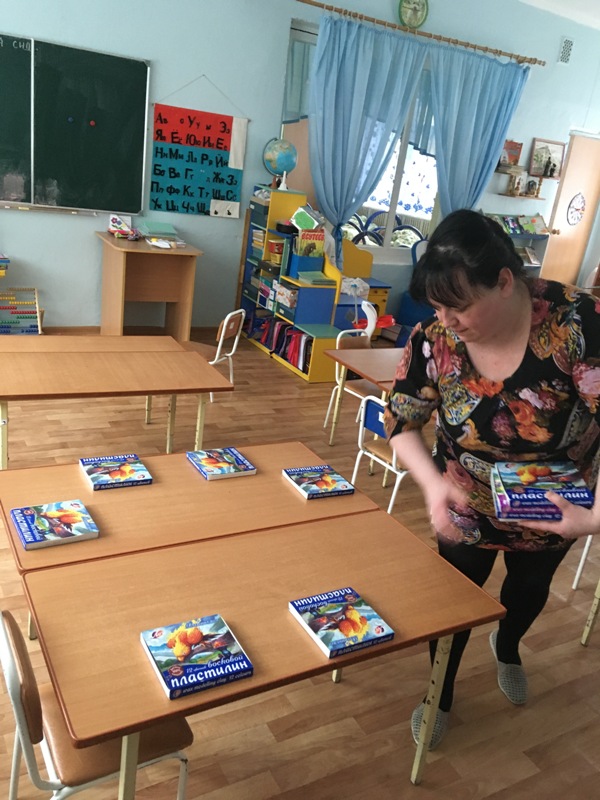 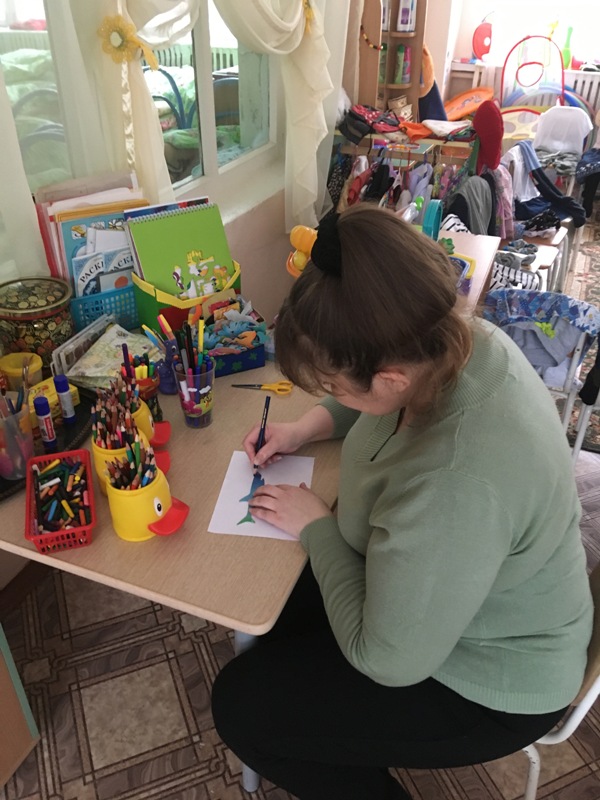 Помощь в проведении праздников и развлечений
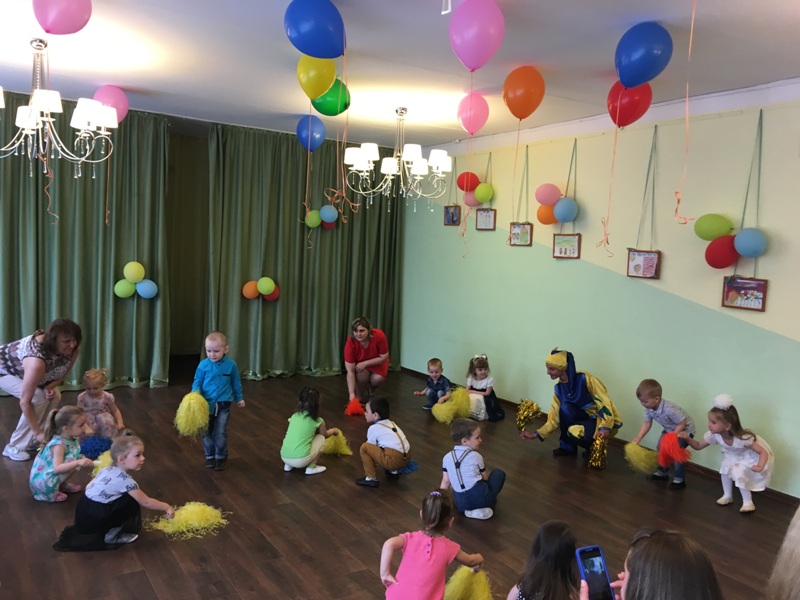 Помощь в проведении праздников и развлечений
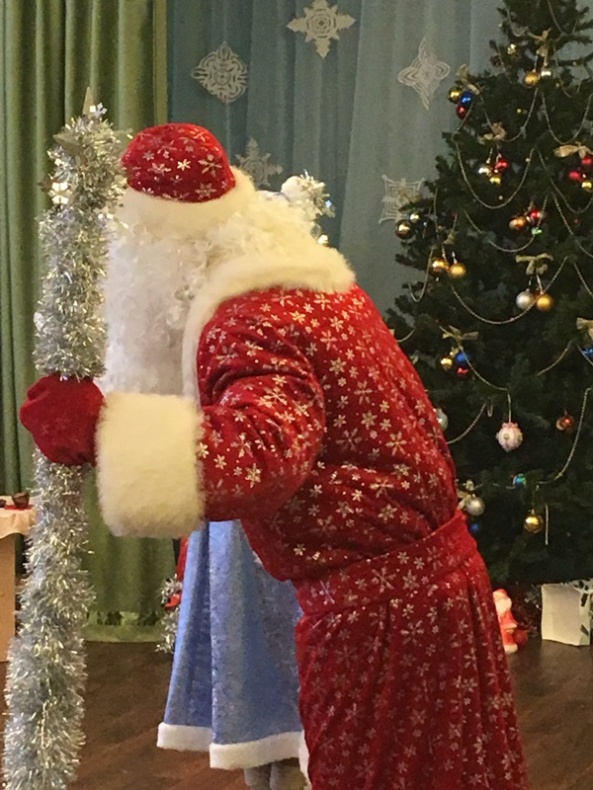 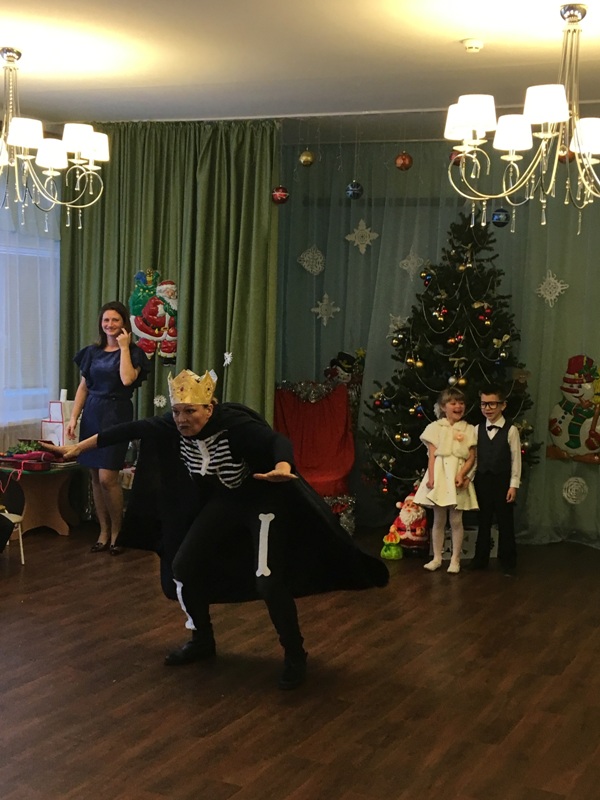 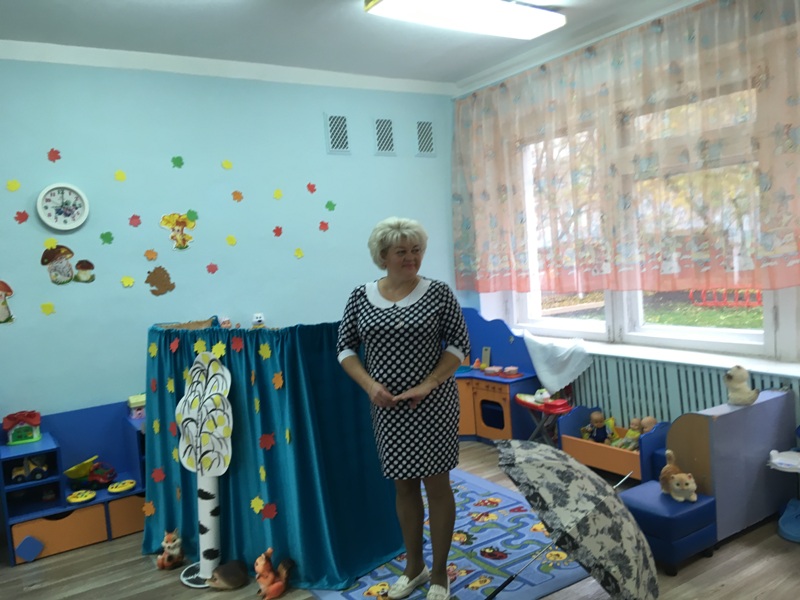 Актуальные вопросы
ПРАКТИКУМ
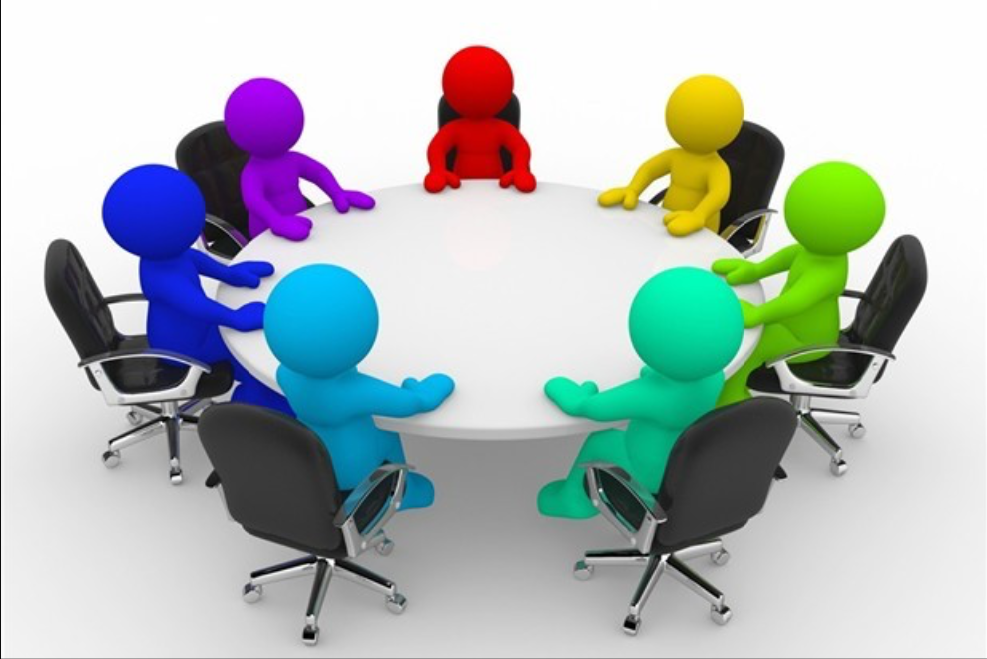 РЕФЛЕКСИЯ
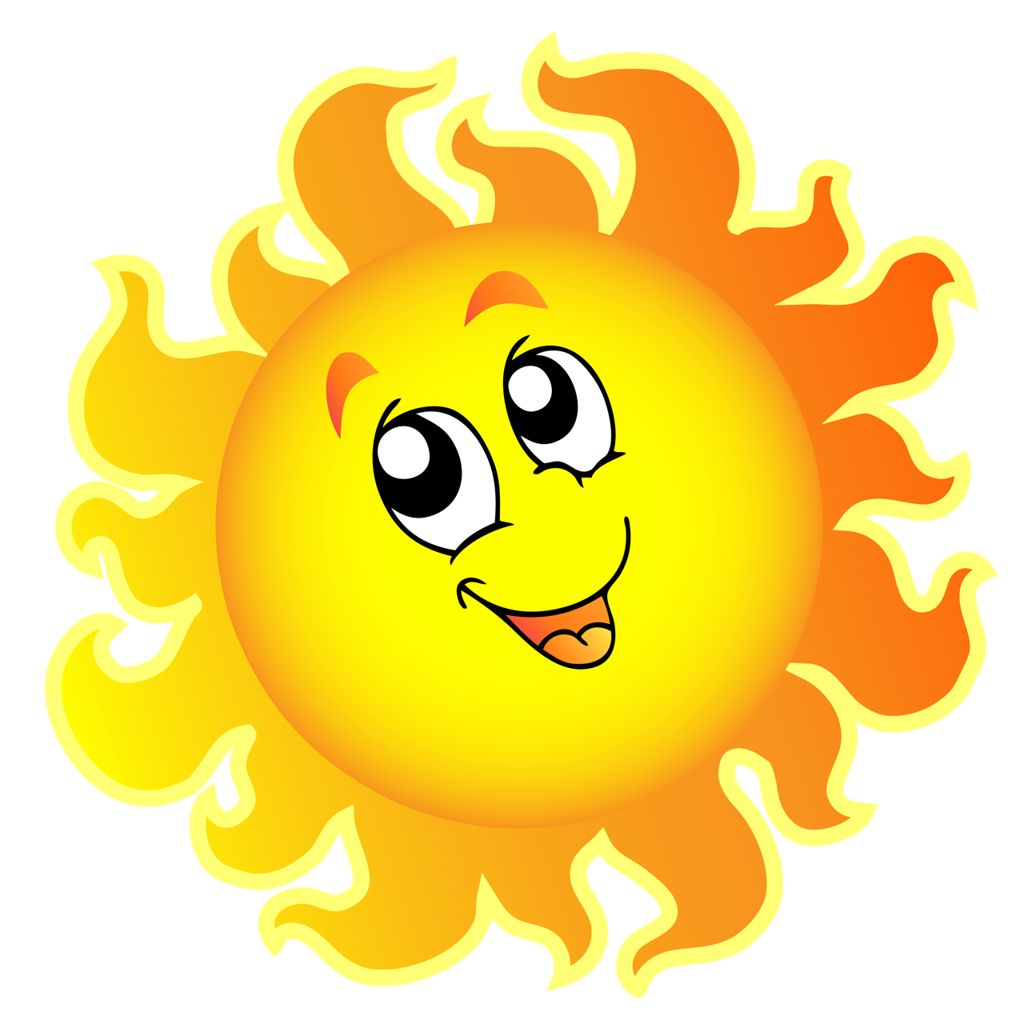 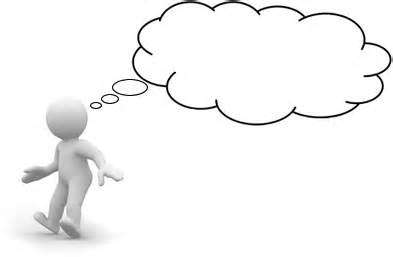 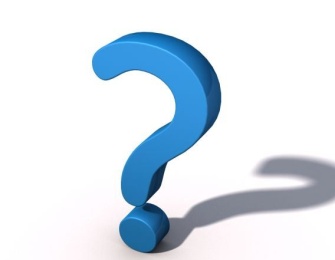 Благодарим  ЗА ВНИМАНИЕ!
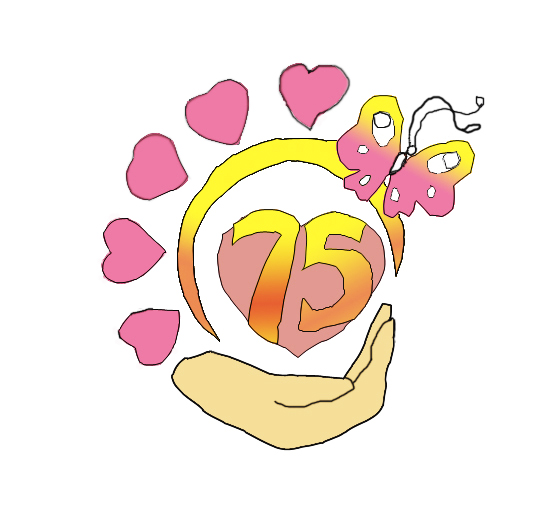 Заведующий МДОУ 
«Детский сад № 75»
Львова Ольга Анатольевна
Телефон: (4852) 30-34-14
Почта: yardou075@yandex.ru
Адрес: ул. Салтыкова-Щедрина, 40-а